Parallel Data Warehouse:
The Data Warehouse Consolidation Appliance 
Lionel Pénuchot
PDW Center of Excellence
Agenda
Aperçu de SQL Server PDW
SSAS + PDW: la dream team
Consolidation
Les principales évolutions de l’appliance
Une démo peut-être ?
Configuration HP
Extension Base Unit (5U):
Redundant Infiniband
Redundant Ethernet
Rack Failover Node (Passive)
Extension Base Unit (5U):
Redundant Infiniband
Redundant Ethernet
Rack Failover Node (Passive)
PDW Backplane (6U):
Redundant Infiniband
Redundant Ethernet
Management and control (Active)
Rack Failover Node (Passive)
Infiniband
Infiniband
Infiniband
Infiniband
Infiniband
Infiniband
Reserved Space (9U)
Data Integration Platform server
Passive Unit (adds Failover Node)
Future expansion
Ethernet
Ethernet
Ethernet
Reserved Space (9U)
Data Integration Platform server
Passive Unit (adds Failover Node)
Future expansion
Reserved
Space
Reserved
Space
Ethernet
Ethernet
Ethernet
Reserved
Space
Reserved Space (8U)
Data Integration Platform server
Passive Unit (adds Failover Node)
Future expansion
Control Node
Failover Node
Failover Node
Failover Node
Compute Node 7
Compute Node 15
Compute Node 23
Scale Unit (7U):
2 HP 1U servers
 (16 cores/ea. Total: 32)
JBOD 5U
1 TB drives
User data capacity: 75 TB
Scale Unit (7U):
2 HP 1U servers
 (16 cores/ea. Total: 32)
JBOD 5U
1 TB drives
User data capacity: 75 TB
3 Rack
181.2TB (Raw)
Scale Unit (7U):
2 HP 1U servers
 (16 cores/ea. Total: 32)
JBOD 5U
1 TB drives
User data capacity: 75 TB
Full Rack
60TB (Raw)
Compute Node 8
Compute Node 16
Compute Node 24
2 Rack
120.8TB (Raw)
JBOD 4
JBOD 8
JBOD 12
Scale Unit (7U):
2 HP 1U servers
 (16 cores/ea. Total: 32)
JBOD 5U
1 TB drives
User data capacity: 75 TB
Scale Unit (7U):
2 HP 1U servers
 (16 cores/Ea. Total: 32)
JBOD 5U
1 TB drives
User data capacity: 75 TB
Scale Unit (7U):
2 HP 1U servers
 (16 cores/ea. Total: 32)
JBOD 5U
1 TB drives
User data capacity: 75 TB
3/4 Rack
45.3TB (Raw)
Scale Unit (7U):
2 HP 1U servers
 (16 cores/ea. Total: 32)
JBOD 5U
1 TB drives
User data capacity: 75TB
Scale Unit (7U):
2 HP 1U servers
 (16 cores/Ea. Total: 32)
JBOD 5U
1 TB drives
User data capacity: 75 TB
Scale Unit (7U):
2 HP 1U servers
 (16 cores/ea. Total: 32)
JBOD 5U
1 TB drives
User data capacity: 75 TB
1 1/2 Rack
90.6TB (Raw)
1/2 Rack
30.2TB (Raw)
Compute Node 1
Compute Node 3
Compute Node 5
Compute Node 9
Compute Node 11
Compute Node 13
Compute Node 17
Compute Node 19
Compute Node 21
Compute Node 2
Compute Node 4
Compute Node 6
Compute Node 10
Compute Node 12
Compute Node 14
Compute Node 18
Compute Node 20
Compute Node 22
1¼ Rack
75.5TB (Raw)
Extension Base Unit (7U):
2 HP 1U servers
 (16 cores/ea. Total: 32)
JBOD 5U
1 TB drives
User data capacity: 75 TB
Extension Base Unit (7U):
2 HP 1U servers
 (16 cores/ea. Total: 32)
JBOD 5U
1 TB drives
User data capacity: 75 TB
Base Unit (7U):
2 HP 1U servers
 (16 cores/ea. Total: 32)
JBOD 5U
1 TB drives
User data capacity: 75 TB
¼ Rack
15.1TB (Raw)
JBOD 1
JBOD 2
JBOD 3
JBOD 5
JBOD 6
JBOD 7
JBOD 9
JBOD 10
JBOD 11
Dell configuration
Base Unit (6U):
Redundant Infiniband
Redundant Ethernet
Management and Control (Active)
Rack Failover Node (Passive)
Infiniband
Infiniband
Ethernet
Ethernet
Reserved Space (6U)
Passive Unit (adds Failover Node)
Future expansion
Reserved
Use
Control Node
Failover Node
Full Rack
67.9TB (Raw)
Scale Unit (10U):
3 servers in 2U enclosure
 (16 cores/ea. Total: 48)
2 JBOD 4U ea.
1 TB drives
User data capacity: 79 TB
2/3 Rack
45.3TB (Raw)
Scale Unit (10U):
3 servers in 2U enclosure
 (16 cores/ea. Total: 48)
2 JBOD 4U ea.
1 TB drives
User data capacity: 79 TB
Base Unit (10U):
3 servers in 2U enclosure
 (16 cores/ea. Total: 48)
2 JBOD 4U ea.
1 TB drives
User data capacity: 79 TB
1/3 Rack
22.6TB (Raw)
Compute Node 2
Compute Node 8
Compute Node 5
Compute Node 2
Compute Node 1
Compute Node 7
Compute Node 4
Compute Node 1
Compute Node 3
Compute Node 9
Compute Node 6
Compute Node 3
JBOD 2
JBOD 5
JBOD 3
JBOD 1
JBOD 1
JBOD 4
JBOD 6
JBOD 2
Architecture logiciel
Window Server 2012 Standard 
PDW engine
DMS Manager
SQL Server 2012 Enterprise Edition (PDW build)
Shell databases
Détails logiciels
Détails généraux
Tous les serveurs sont sous Windows Server 2012 Standard
Toutes les VMs sont sous Windows Server 2012 Standard
Les tâches de type fabric et workload sont dans des VMs
Fabric VM, MAD01, and CTL partagent un serveur
Cela permet de réduire le surcoût spécialement pour les petites configurations
L’agent PDW tourne sur tous les hosts et toutes les VMs
DWConfig and Admin Console existent toujours
La technologie Windows Storage Spaces gère le mirroring et les secours, ainsi cela permet de réduire les coûts en utilisant du DAS (JBODs) plutôt que du SAN

Détails du moteur PDW
SQL Server 2012 Enterprise Edition (PDW build) sur le control node et sur les compute nodes 

Détails sur le stockage
Similaire à la V1
Double de datafiles par filegroup
Plus de disques physiques en parallèle
HST01
Base unit
CTL
MAD
FAD
VMM
HST02
HSA01
JBOD
Compute 1
HSA02
Compute 2
IB and
Ethernet
Direct attached SAS
Window Server 2012 Standard 
DMS Core 
SQL Server 2012 Enterprise Edition (PDW build)
Extensions possibles
2–56 nodes
15 TB–1.3 PB raw

Up to 6 PB user data
2–3 node increments for small topologies
SSAS + PDW: la dream team
PDW + MOLAP
PDW + ROLAP
PDW + TABULAR Direct Query
Les prérequis SSAS
EnableRolapDistinctCountOnDataSource=1
ROLAPDimensionProcessingEffort>=300000
Connexion via le client natif SQL Server SNAC 11.
Prérequis PDW
Inventaire des cubes et de leurs Data Warehouse
Migration vers PDW
Répliquer les tables de dimensions
Distribuer les tables de faits
Distribuer les tables de dimensions changeantes
Pas d’index
CCI (Clustered Column Store Index)
PDW + MOLAP
Gain processing
Les temps de processing peuvent être réduits à 10% du temps initial.
Le processing tire antièrement partie du réseau Infiniband de l’appliance
Cubes et dimensions inchangés
Gain stockage
Pas d’index
Stockage In-memory columnstore .
PDW + ROLAP
Gain processing
Processing immédiat

Gain stockage
Pas de données stockée par SSAS
Pas d’index
Stockage In-memory columnstore .
PDW + TABULAR Direct Query
Gain processing
Processing immédiat
Gain stockage
Pas de données stockée par SSAS
Pas d’index
Clustered column store index.
 Plusieurs modes
DirectQuery
InMemoryWithDirectQuery
DirectQueryWithinMemory
Exemple  de consolidation 1
IB
Example de consolidation 2
IB
Example de consolidation 3
IB
Les principales évolutions de l’appliance
Appliance Update
Fréquence : tous les 6 mois
Région dédiée Hadoop
SQL Server Parallel Data Warehouse
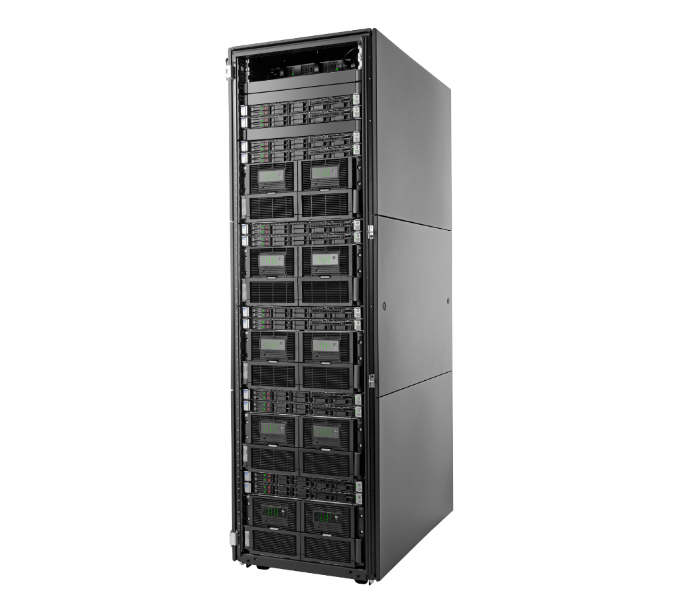 Appliance préassemblée et préconfigurée
Massively Parallel Processing (MPP) jusqu’à 6 PBs
In-memory columnstore : jusqu’à 100x plus rapide
Région dédiée Hadoop
Requêtes SQL sur données relationnelles et Hadoop
Disponible auprès de HP et Dell
Extension du stockage en petabytes
Scale OUT
Massively Parallel Processing (MPP) parallelise les requêtes
Multiple noeuds avec CPU, mémoire et stockage dédiés
Ajout incrémental de HW pour une augmentation quasi linéaire en volume et performance
Ajout de capacité par incrément dans la même appliance
Des Terabytes aux Multi-Petabytes
Différentes options de déploiementet solutions hybrides
Box Software
Appliances
Cloud
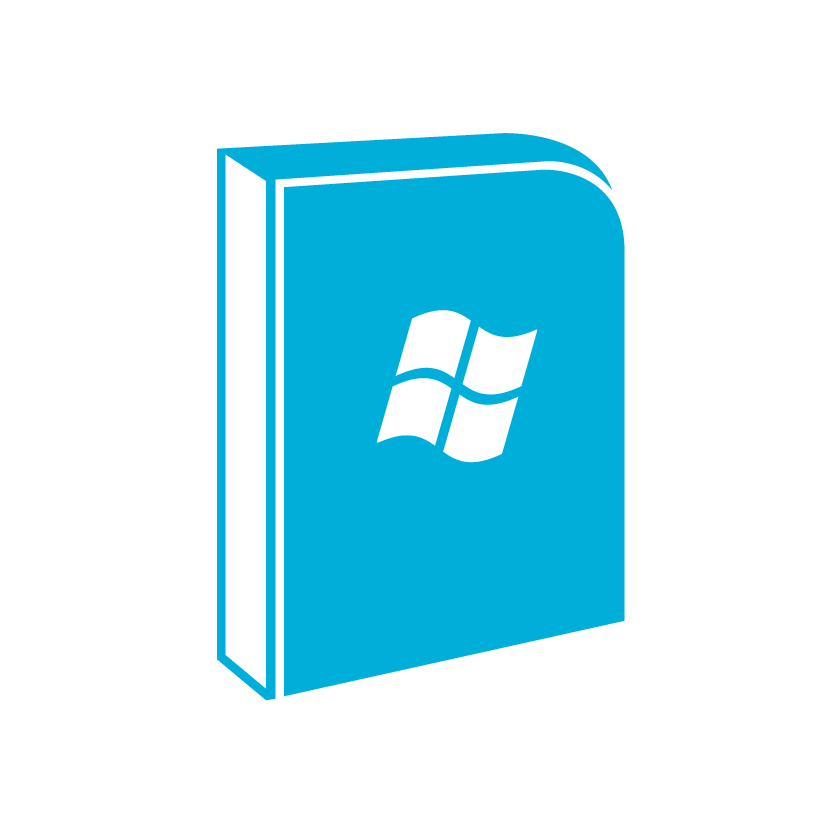 Parallel Data Warehouse
SQL Server for data warehousing in Windows Azure VMs
SQL Server
SQL Server Fast Track
HDInsight for Windows Azure
Hortonworks Data Platform
Non-relational
Explorer les données non-relationnelles
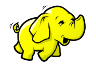 Hadoop cluster in HDP for Windows and HDInsight
Gère les données non-relationnelles
100% Apache
Simplicité of Windows
Hadoop sous toutes les formes : software, appliance, cloud
Windows Azure
Parallel Data Warehouse
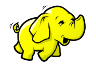 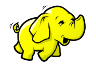 Hortonworks Data Platform
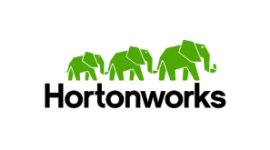 “Big Data” avec simplicité
[Speaker Notes: Key goal of slide: Describe the three ways a customer can deploy Big Data from Microsoft.

Slide talk track:
To give customers the Microsoft stack of solutions from software (HDP for Windows, appliance (PDW v2 AU1), cloud (Windows Azure HDInsight).  
Windows Azure HDInsight – Microsoft’s cloud based Hadoop distribution.  It is 100% Apache compatible distribution that is available on Windows Azure.
SQL Server Parallel Data Warehouse – Parallel Data Warehouse will have a Hadoop region where it will have HDInsight on Windows Server integrated in the appliance.
Hortonworks Data Platform For Windows – Hortonworks created HDP for Windows to have their Hadoop distribution available as a software offering available on Windows.

These 3 “Big Data” offerings on software, appliance, cloud brings the simplicity of Windows to manage your non-relational data with simplicity.]
Intégration relationel et non-relationel
Requête integrant PolyBase in SQL PDW
SQL
PolyBase
Résultat
Requête relationelle et Hadoop en parallèle
Requête unique
Pa besoin d’ETL d’Hadoop vers DW
Requête Hadoop à l’aide de T-SQL
Requête relationelle + non relationelle
Données relationelles
[Speaker Notes: Key goal of slide: Describe the three ways a customer can deploy Big Data from Microsoft.

Slide talk track:
Pioneered in the Jim Gray Systems Labs by David DeWitt, PolyBase is an integrated query processor in SQL Server 2012 Parallel Data Warehouse which represents a breakthrough innovation from traditional query processing to join structured and unstructured data from Hadoop together. Without manual intervention, PolyBase Query Processor can accept a standard SQL query and combine tables from a relational source with tables from a Hadoop source directly through external tables.  As well, PolyBase Query Processor parallelizes the ability to import/export data to and from Hadoop giving PDW speed, simplicity, and responsiveness in addressing these new types of queries.

Ability to issue standard T-SQL that joins relational data with unstructured data in Hadoop 
PolyBase rapidly imports/exports data between Hadoop and PDW in parallel
PolyBase can query data in Hadoop directly without movement (with external tables)
Created in “Gray Systems Labs” by David DeWitt]
Démo
Questions ?
Merci à nos sponsors
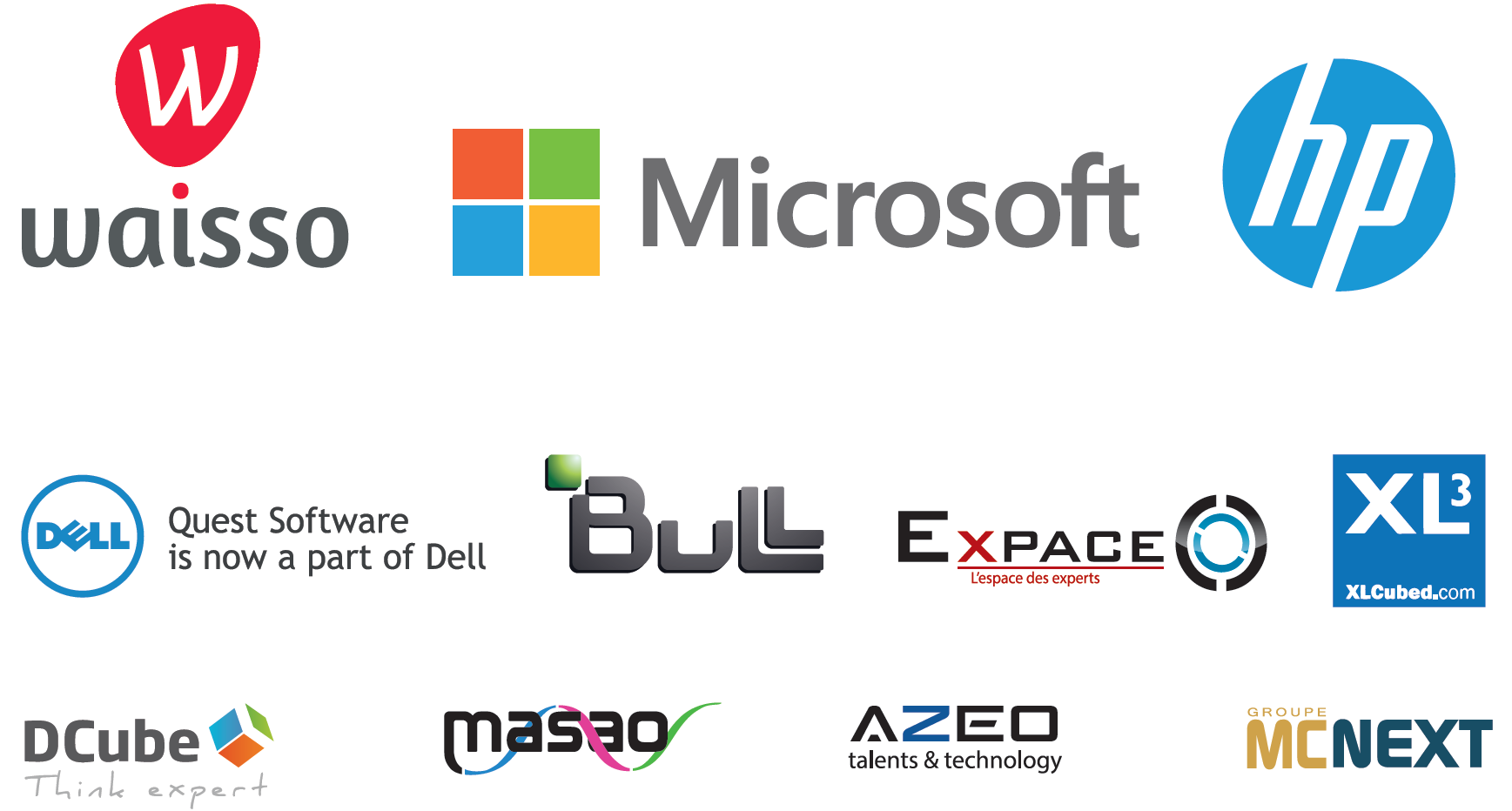 Références
http://www.microsoft.com/en-us/sqlserver/solutions-technologies/data-warehousing/pdw.aspx
http://download.microsoft.com/download/4/2/6/42616D71-3488-46E2-89F0-E516C10F6576/SQL_Server_to_SQL_Server_PDW_Migration_Guide.pdf
http://blogs.technet.com/b/sql/archive/2013/11/12/sql-server-chez-les-clients-parallel-data-warehouse.aspx
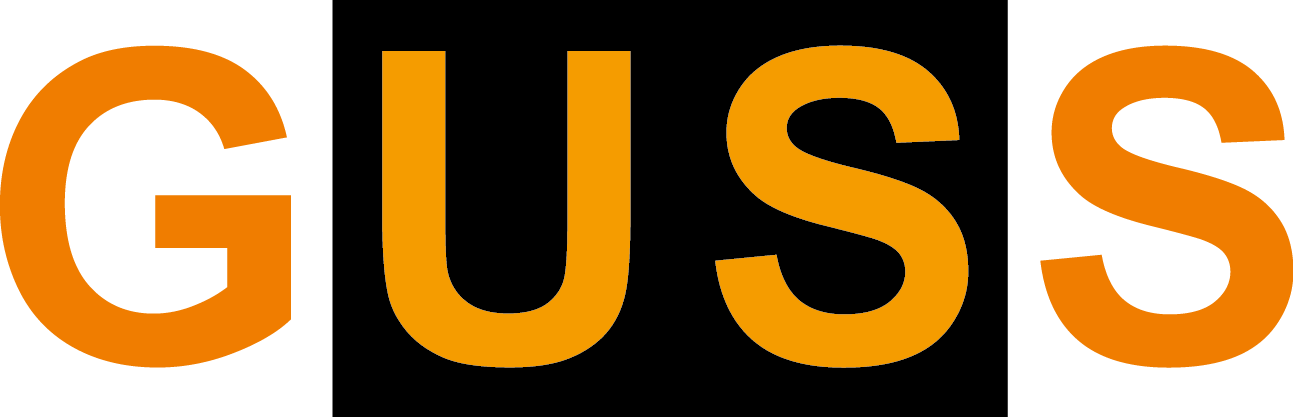